Lakehaven Water & Sewer District New  Headquarters
APPLICATION FOR APPROVAL TO UTILIZE GC/ CM  PROJECT DELIVERY
SEPTEMBER 26, 2019 PRESENTATION
The Lakehaven Water and Sewer District is committed to the continued delivery of safe, reliable and  high quality drinking water and environmentally responsible sewer service to our customers.
Agenda
Introductions
Lakehaven Water & Sewer District  The Project
Project Budget  Project Schedule
Why GC/CM
Public Body Qualifications  Organization Chart  Project Team Experience  Summary
Introductions
The Project Team: Here Today
Lakehaven Water & Sewer District
Ron Nowicki, Commissioner
Peter Sanchez, Commissioner
Ken Miller, P.E., Engineering Manager
John Bowman, P.E., District General Manager
Parametrix
Jim Dugan, GC/CM Program Advisor
Dan Cody, GC/CM Procurement Manager & PM/CM Support
Joe Missel, Assistant PM/CM
Helix Design Group
Bruce McKean, AIA, Managing Principal
Jeff Blachowski, RA, Architect Project Manager
District External Legal Counsel
Graehm Wallace, Perkins Coie
The Project Team: Not Here Today
Lakehaven Water & Sewer District
Steve Pritchett, District General Counsel
Michael E. Purdy Associates, LLC
Mike Purdy, PM Advisory Consultant
Lakehaven Water & Sewer District
Located between Seattle and Tacoma in King  and Pierce Counties
	Provides service within most of the City of  Federal Way and small portions of the cities of  Auburn, Pacific, Tacoma, Des Moines, Kent, Algona, Edgewood and Milton
	Service area encompasses an area of  approximately 35 square miles and serves a  population of 120,000 people
	The District has, under one name or another,  provided service to the Federal Way area for  more than 60 years.
	On October 16, 2016 the name was officially  changed to Lakehaven Water and Sewer District
The Project
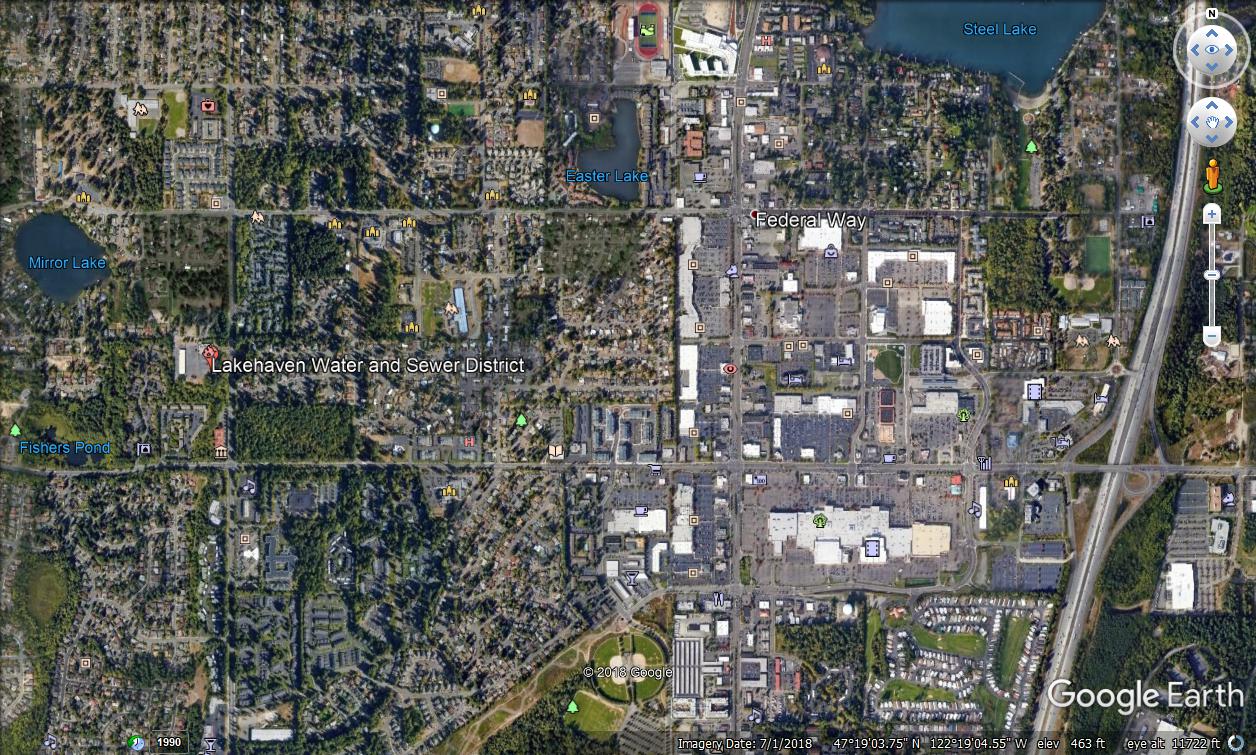 Lakehaven Vicinity Map
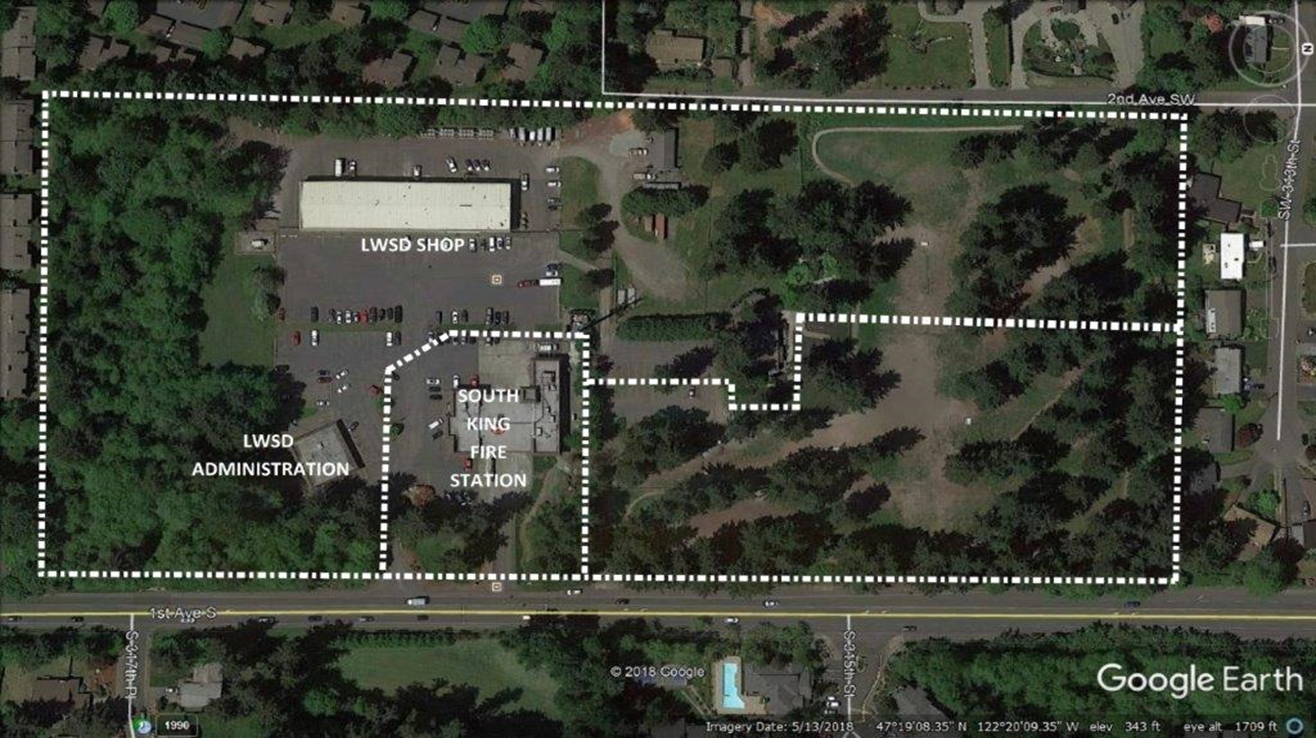 Location
Lakehaven Water & Sewer District New Headquarters
New and replacement buildings are proposed on the existing site.
The proposed project consists of:
A new 40,000 sq. ft. 2-story administration building with approximately  145 parking stalls (Will be designed structurally as an “essential facility”.)
A new vehicle storage building
Remodel of the existing maintenance building (a.k.a. ‘Water Shop”)
Replacement of the existing storm water system
New underground utility work
Demolition of the existing administration building
New material storage areas and other miscellaneous buildings and  features
Offsite improvements on 1st Avenue South
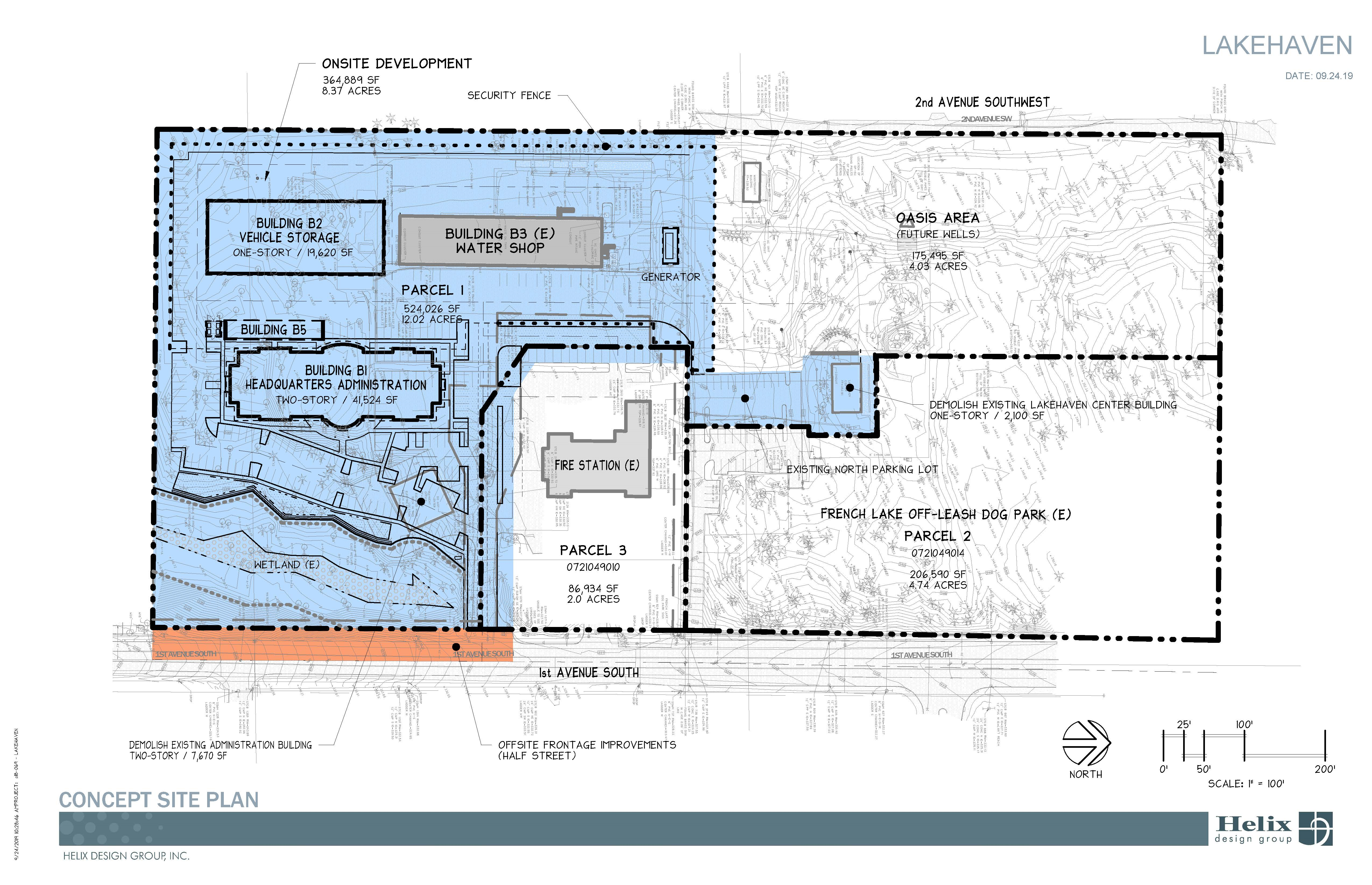 New Headquarters Building
Lakehaven Water & Sewer District New Headquarters  Project Budget
Project Funding
The District currently has $55M in cash reserves on hand that could fully  fund the design and construction costs for the project.
To preserve the cash reserves for other possible needs, the District is  pursuing the issuance of $40M in revenue bonds to fund the majority of  the project.
Funding for the A/E design, GC/CM advisor services and the GC/CM  preconstruction services are being provided from the cash reserves until  the revenue bonds are in place.
Lakehaven Water & Sewer District  New Headquarters Facility Schedule
Lakehaven Water & Sewer District  New Headquarters Facility Schedule
Lakehaven Water & Sewer District  New Headquarters Facility Schedule
Why GC/CM Delivery Method for the  New Headquarters Project
RCW 39.10.300 GC/CM Statutory Compliance
Complies with 2 of the 5 Statutory Criteria
Implementation of the project involves complex scheduling, phasing, or coordination.
The project involves construction at an occupied facility which must continue to operate  during construction
The involvement of the General Contractor/Construction Manager during the design  stage is critical to the success of the project.
The project encompasses a complex or technical work environment.
The project requires specialized work on a building that has historic significance.
Advantages to GC/CM Delivery
Improved cost control – “open book” cost accounting of the work
Allocation of risk – GC/CM understands the nature and scope of construction  long before it bids, reducing the “learning curve”, and lowers the potential for  surprises that add cost/time during construction.
Schedule compliance – GC/CM is motivated to maintain a schedule they  helped to develop.
Fiscal accountability through GC/CM participation in constructability reviews,  value analysis and design-team/contractor/Owner coordination
Bidding coordination – GC/CM will plan, coordinate and execute subcontractor  bid packages for best responsiveness and lower risk of gaps and duplication in  subcontractor bidding and buy-out.
Public Body Qualifications
Lakehaven
The Lakehaven Water & Sewer District has a successful history of  planning and executing capital projects, including a $187 million  GC/CM water filtration plant project built by the City of Tacoma in  partnership with Lakehaven, the City of Kent, and Covington Water  District.
Water & Sewer  District Leadership  Team
LWSD Project Manager, Ken Miller, has been a licensed professional  engineer for 35 years. Ken performs the role of Engineering  Manager and is responsible for the planning, engineering and  construction of the capital program for LWSD.

Lakehaven Water & Sewer District is new to the GC/CM method of  project delivery, but has augmented their staff with Parametrix as  their APD Consultants.

GC/CM Consultant: The staff at Parametrix will provide advisory  services related to GC/CM and RCW 39.10, GC/CM procurement,  and PM/CM services for the duration of the project. Jim Dugan  GC/CM Advisor; Dan Cody GC/CM Procurement & PM/CM; Joe  Missel, Assistant PM/CM.


The Lakehaven Water & Sewer District satisfies the public body  qualifications by staff augmentation with consultants experienced  in GC/CM delivery and RCW 39.10.
Project Team APD Experience
Summary
Project meets qualifying RCW 39.10 criteria
Project team has GC/CM delivery knowledge and experience
Project team is sufficiently staffed with experienced personnel
Project Management Plan is developed and has clear and logical lines  of authority
There is appropriate funding and time to execute the project
PM/CM personnel is knowledgeable in GC/CM process
LWSD has no unresolved audit findings
Project team is prepared and ready to proceed
Thank you